Health and the Gut Microbiome: Restoring a Lost Legacy
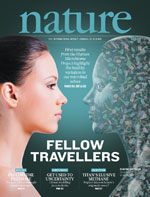 Mark Pettus MD
Director of Medical Education and Population Health
Berkshire Health Systems

March 27, 2017
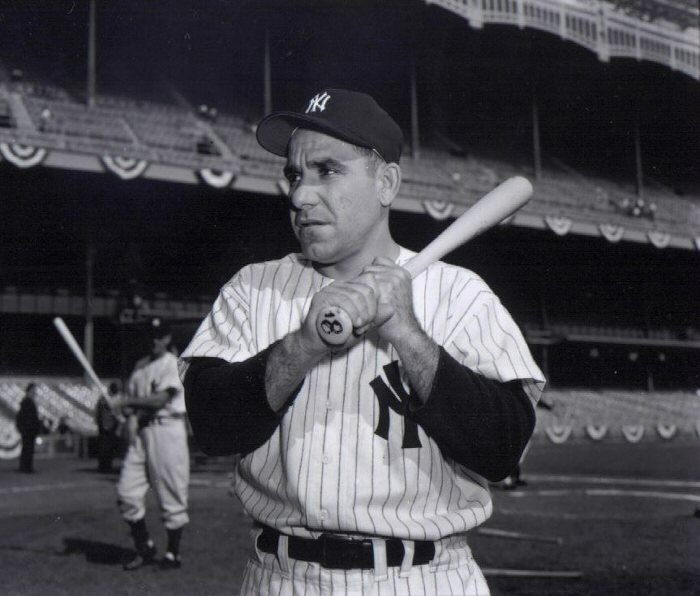 “The future ain’t what it used to be.”
Yogi Berra
Learning objectives
Participants will understand the contributors to a less diverse and balanced microbiome in industrialized countries.
Participants will understand the mechanisms that link alterations of the microbiome with human health.
Participants will take away 3 lifestyle interventions to restore balance and health to the gut microbiome.
Environment
Life
Epigenome
Microbiome
Consciousness-Spirit
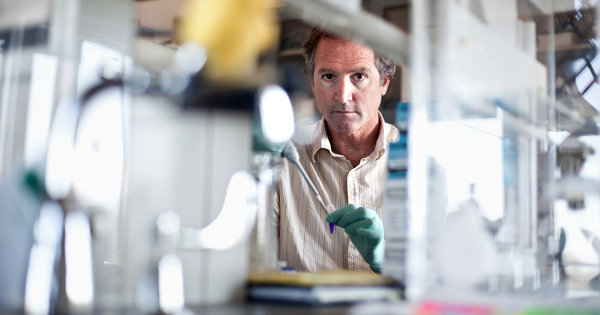 99% genome from microbes
 Digestion-caloric extraction
 Detoxification
 Epigenomic expression e.g., butyrate
  and histone deacetylase inhibition
 Immunomodulatory cell signaling
 Cytokine modulation – insulin/leptin
 Vitamin modification
 Neurotransmitters
 SCFAs and gut hormones/permeability
 Talk to the vagus nerve
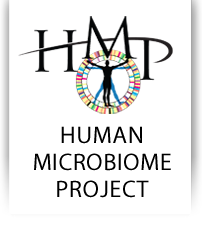 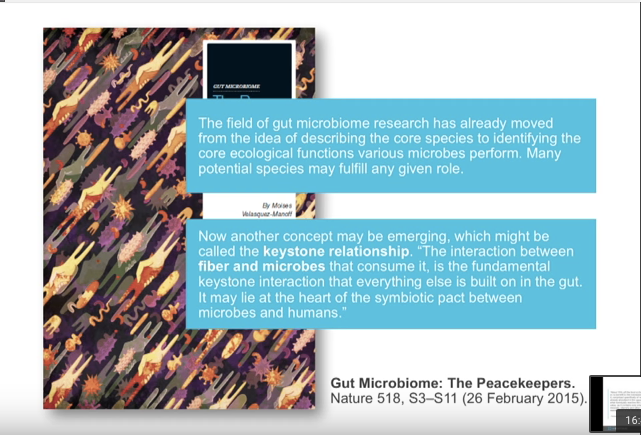 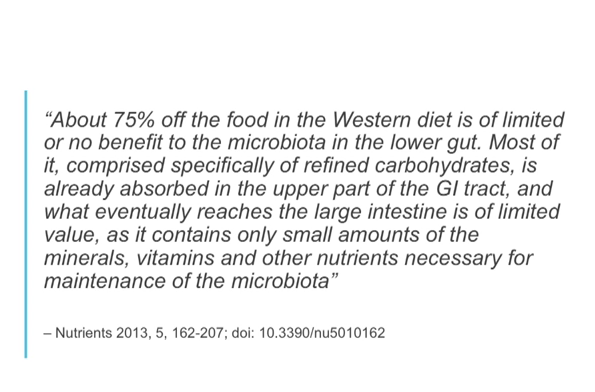 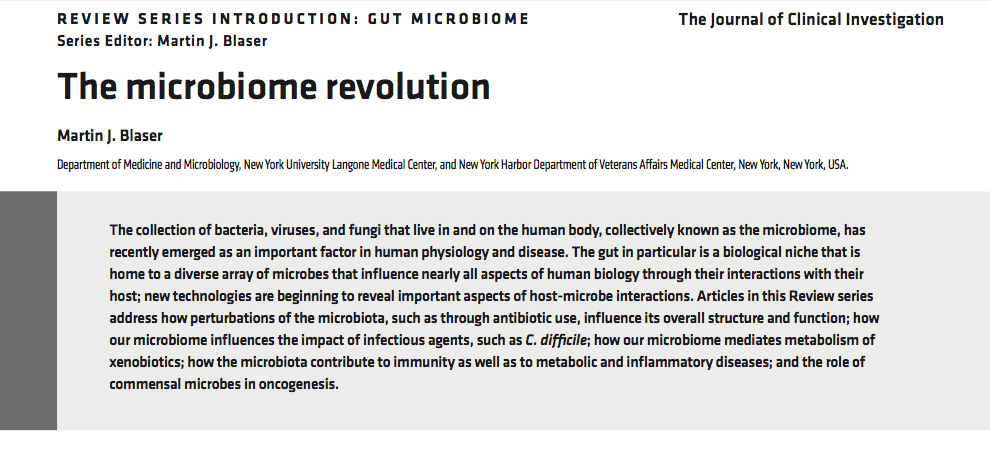 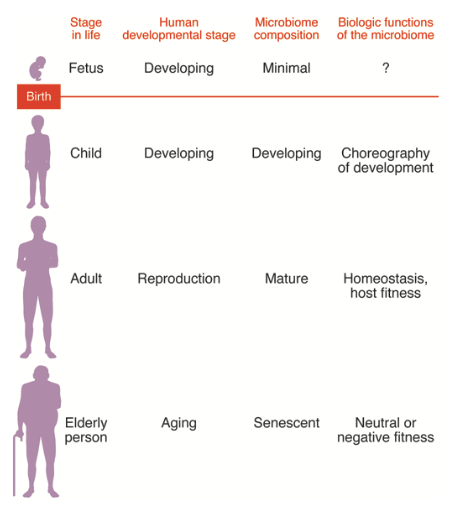 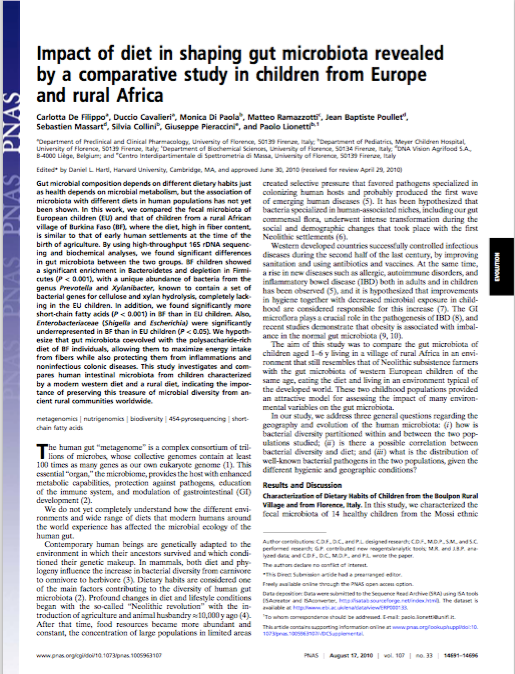 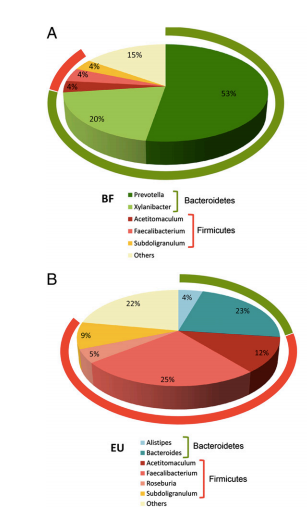 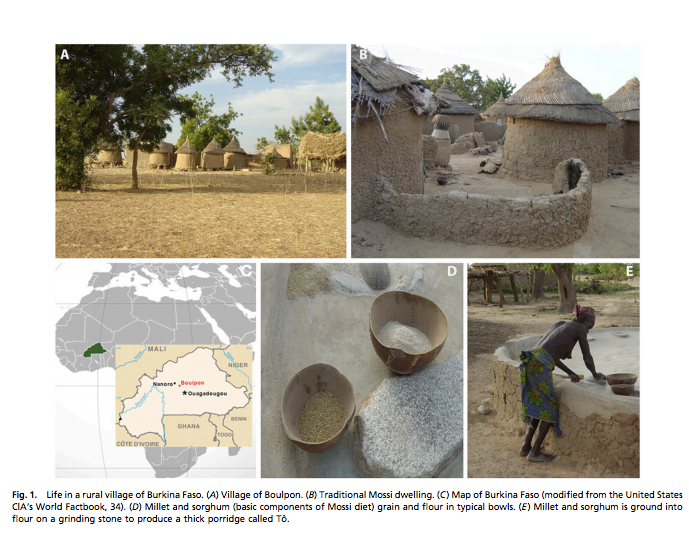 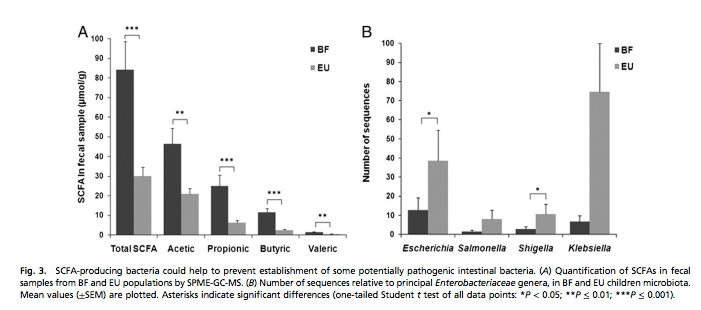 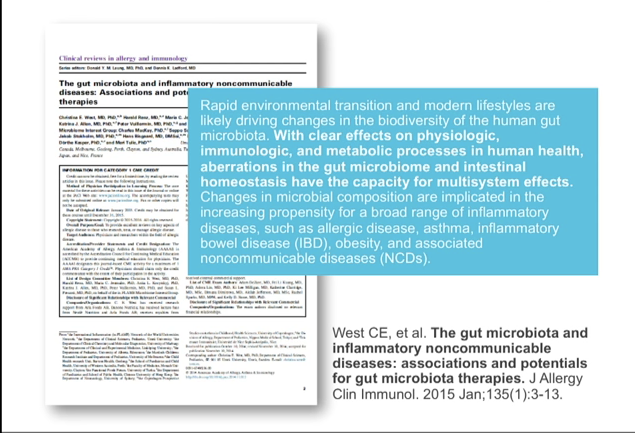 Problems with gut health can promote inflammation:
Weight Gain
Asthma-allergies
Autoimmunity
Arthritis
Metabolic Bone disease
Skin problems e.g. eczema, rosacia
Mood disorders
Cognitive decline-Alzheimers
Cancer
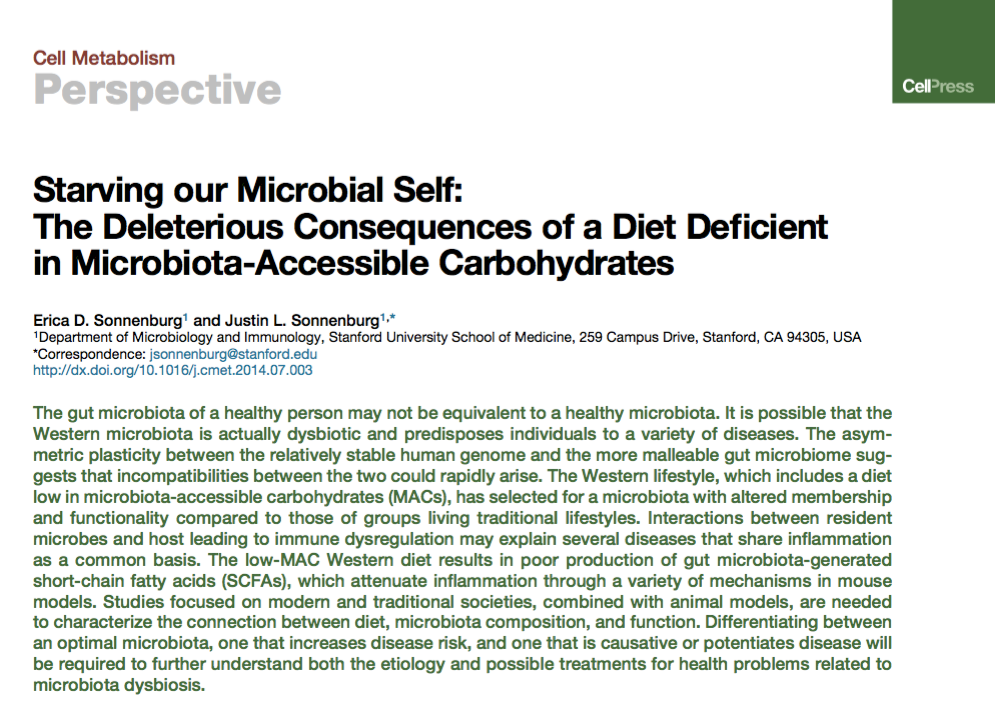 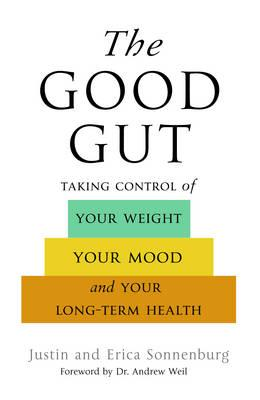 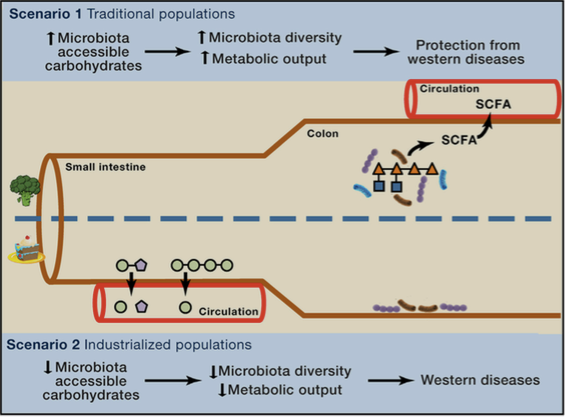 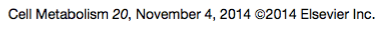 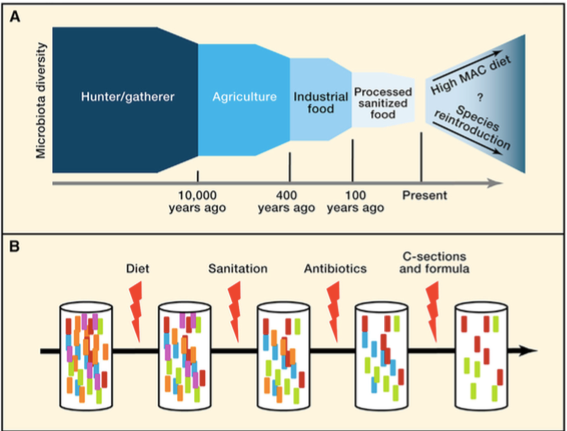 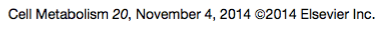 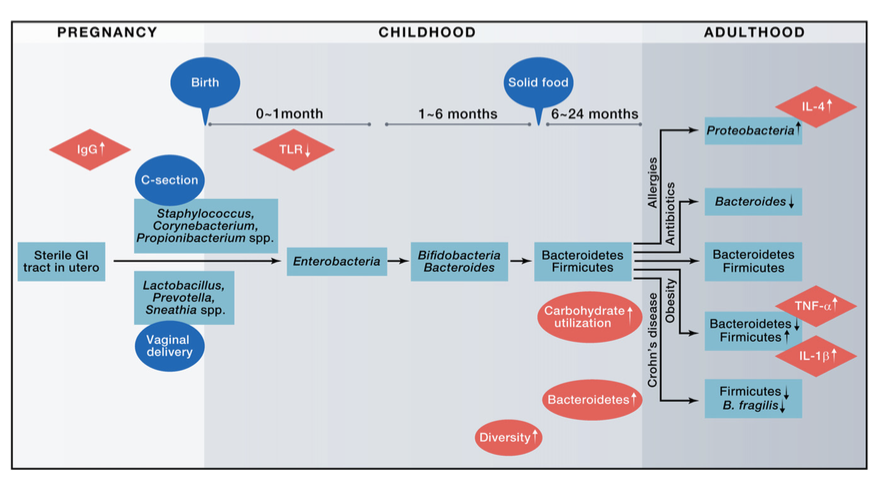 Noteworthy contributions to alterations of the human microbiome
Dietary changes e.g. refined, processed simple starches and sugars “carbohydrate-dense” foods
Marked decreases in fermentable fiber
Antibiotic use in prescriptions and in industrialized foods
Glyphosate as an anti-microbial
Hygiene hypothesis
Prior GI infections; H. pylori; systemic infections SIBO-small intestinal bacterial overgrowth
Medications e.g. PPIs, steroids, chemotherapy
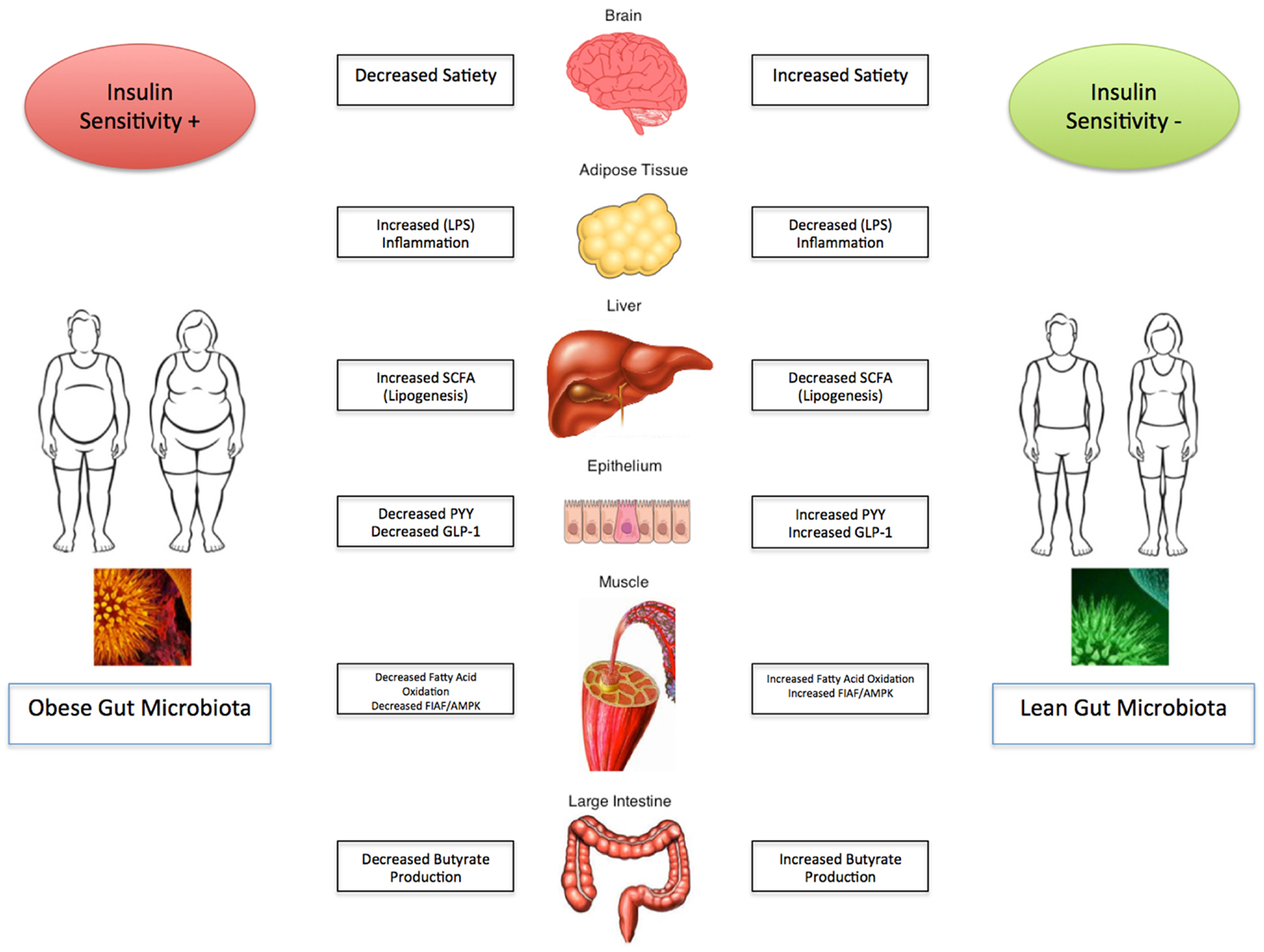 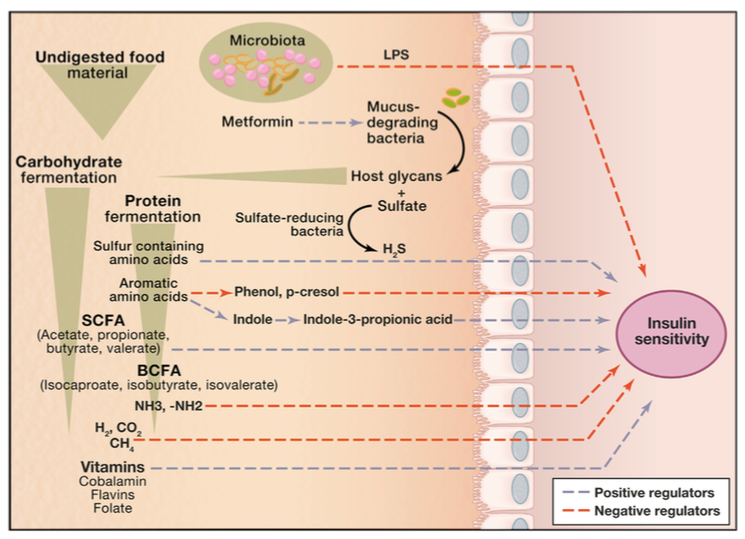 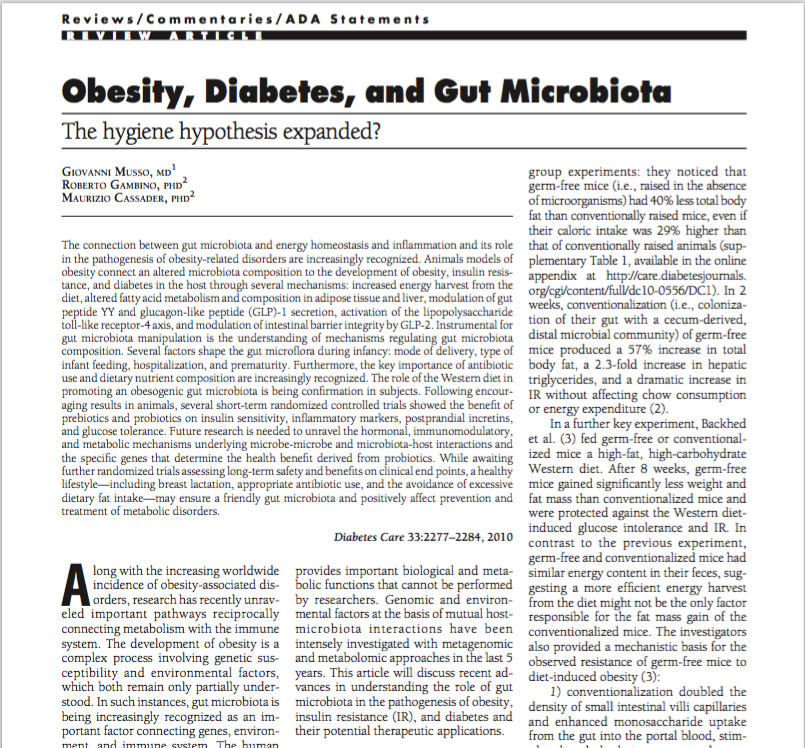 “The connection between the gut microbiota and energy homeostasis and inflammation and its role in the pathogenesis of obesity-related disorders are increasingly recognized. The role of the Western diet, antibiotics and lifestyle in promoting an obesogenic microbiota is increasingly clear.”
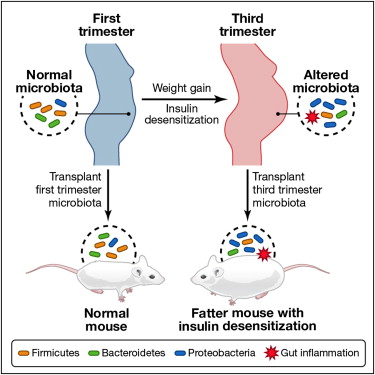 Cell 150, 470–480, August 3, 2012 ª2012 Elsevier Inc.
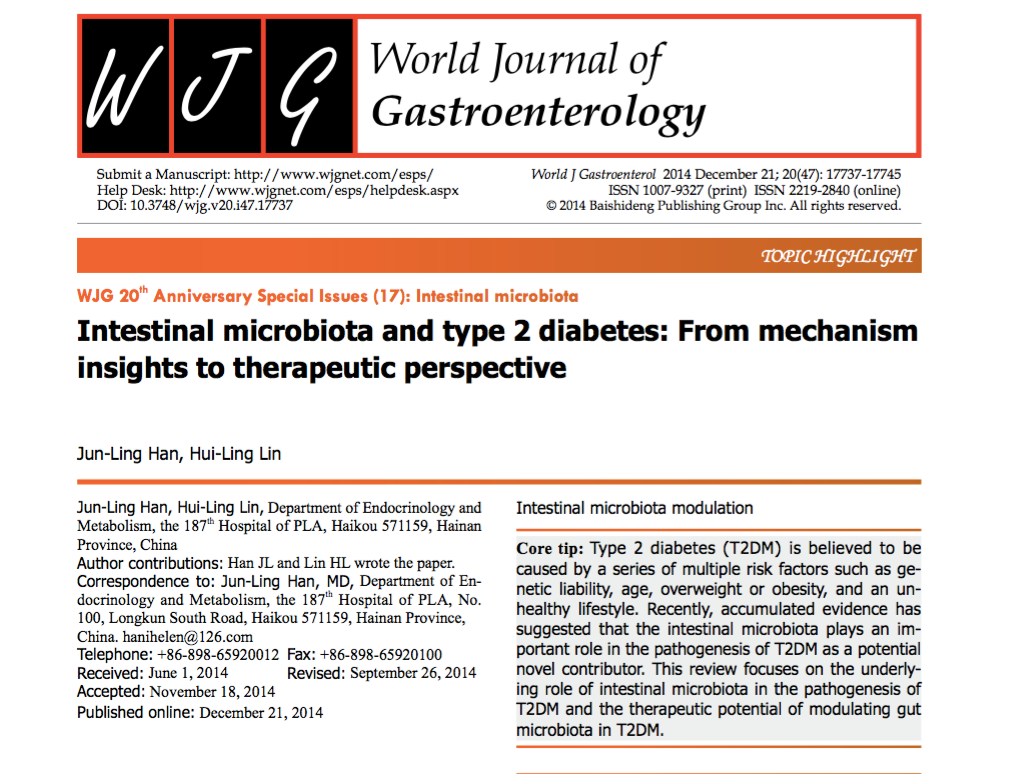 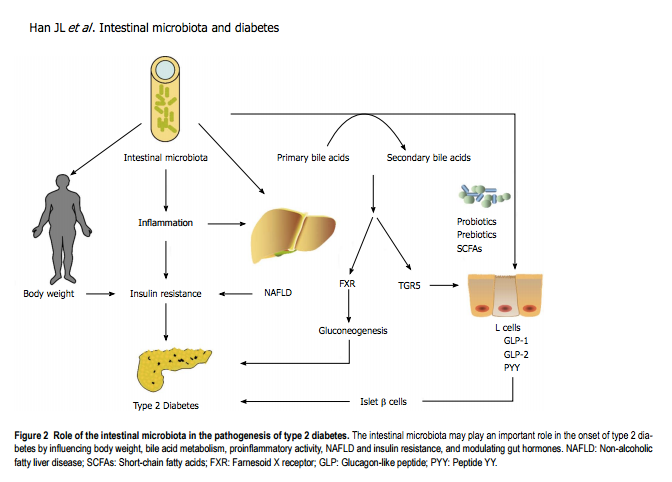 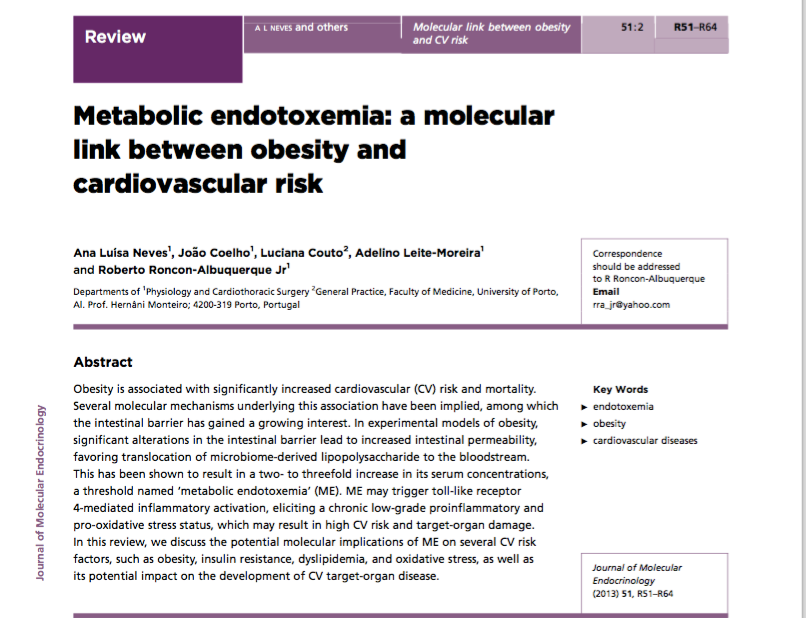 Journal of Molecular Endocrinology (2013) 51, R54-R61
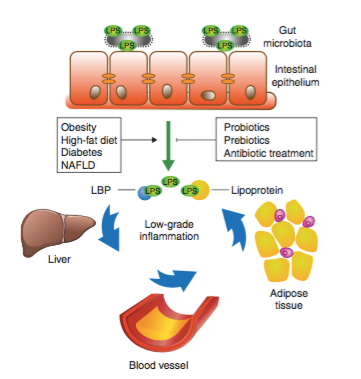 VAT
SAD
Dysbiosis
SIBO
Food sens
Journal of Molecular Endocrinology (2013) 51, R54-R61
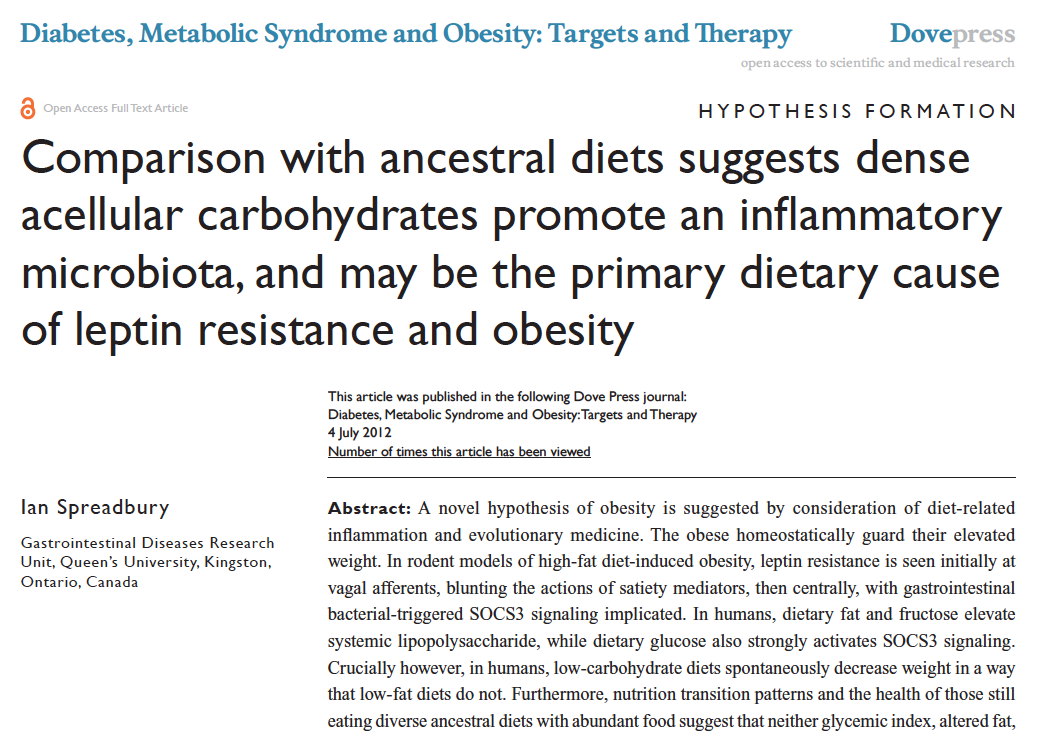 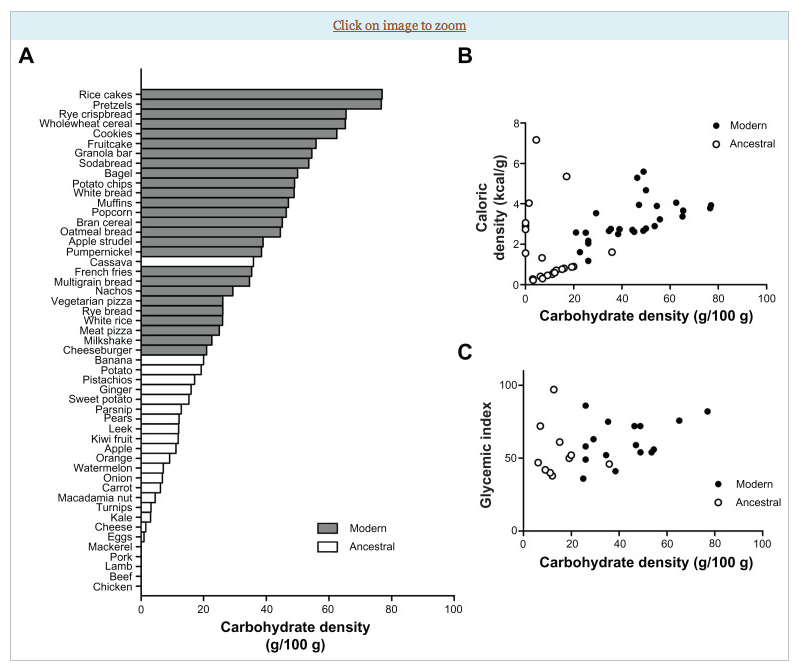 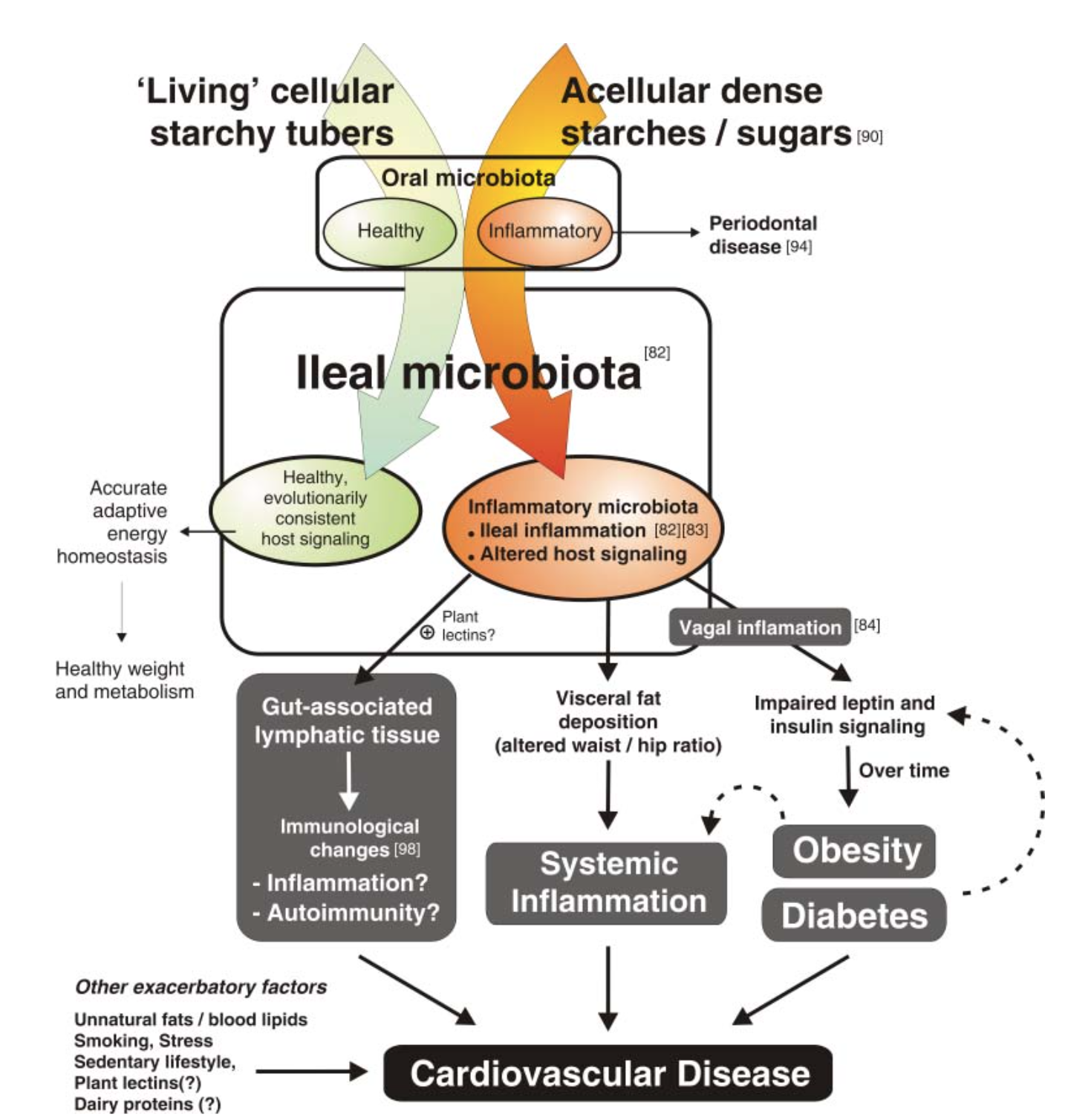 Courtesy Ian Spreadbury PhD
Cancer
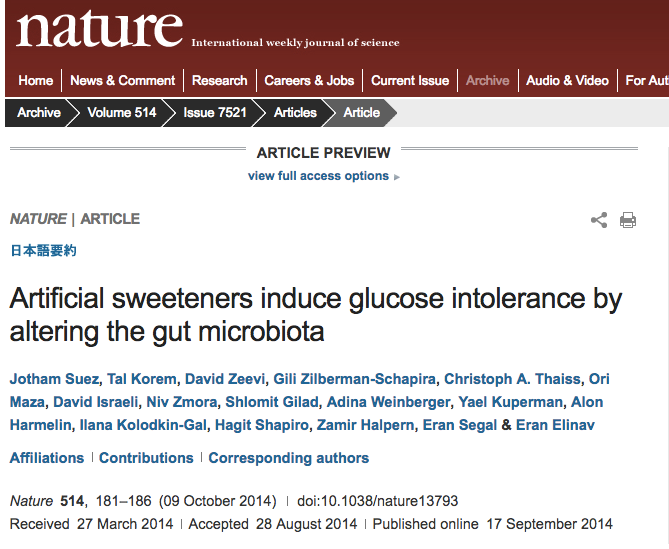 Giving NNS to mice induced changes in their gut microbiome
These changes were associated with glucose intolerance and insulin resistance
These metabolic effects were ameliorated with Abx
These metabolic effects were transferred when stool from mice receiving the NNS were transplanted into germ-free mice
Summary: Dysbiosis, SIBO, Increased Intestinal Permeability
LPS via TLR4 activates stellate cells
Systemic Inflammation
Insulin Resistance
Hepatic inflammation
Altered Mitochondrial function
FFA oxidation
PGC1-alpha
Obesity
VAT
Insulin Resistance
DM
NASH
FIAF                LPL
Increased FFA uptake
Carbohydrate dense foods
Sugar/Fructose
Increased hepatic lipogenesis
Bile Acid Changes/PPIs
Bacteriostasis
SIBO
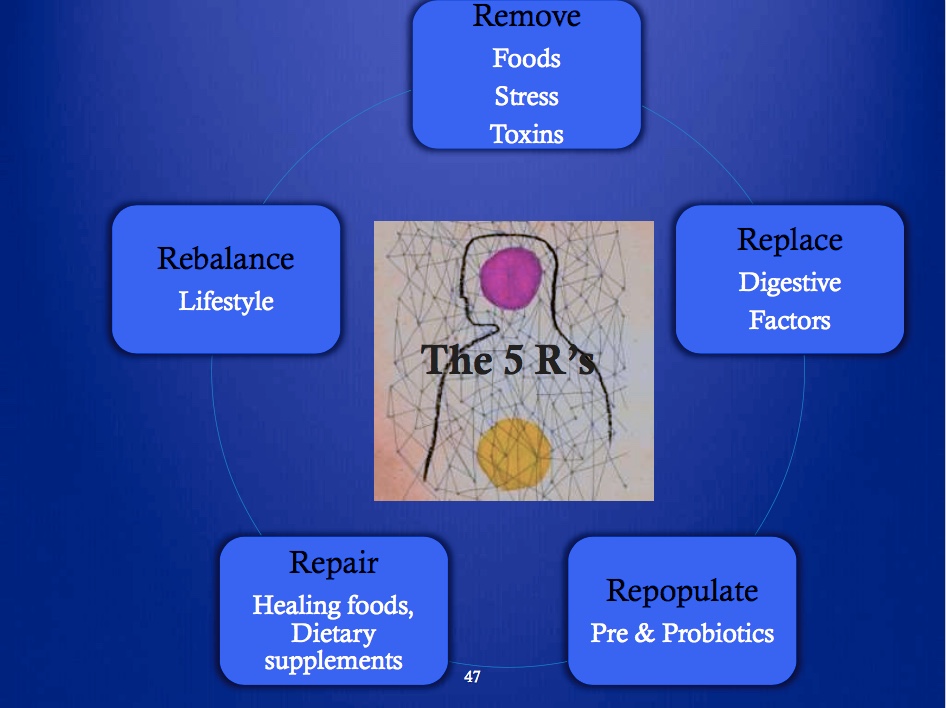 Courtesy Kathie Swift MS RDN LDN FAND EBQ
Microbiota Accessible Carbohydrates
Soluble fibers
Fruits and vegetables e.g. apples, pears, berries, carrots, squash, zucchini, sweet potato

Non-starch polysaccharides
Long chain carbohydrates that are not starch e.g. onions, garlic, Jerusalem artichoke, leeks

Resistant starch
Non-soluble fiber e.g. beans, legumes, lentils, cooked-cooled potatoes, plantains
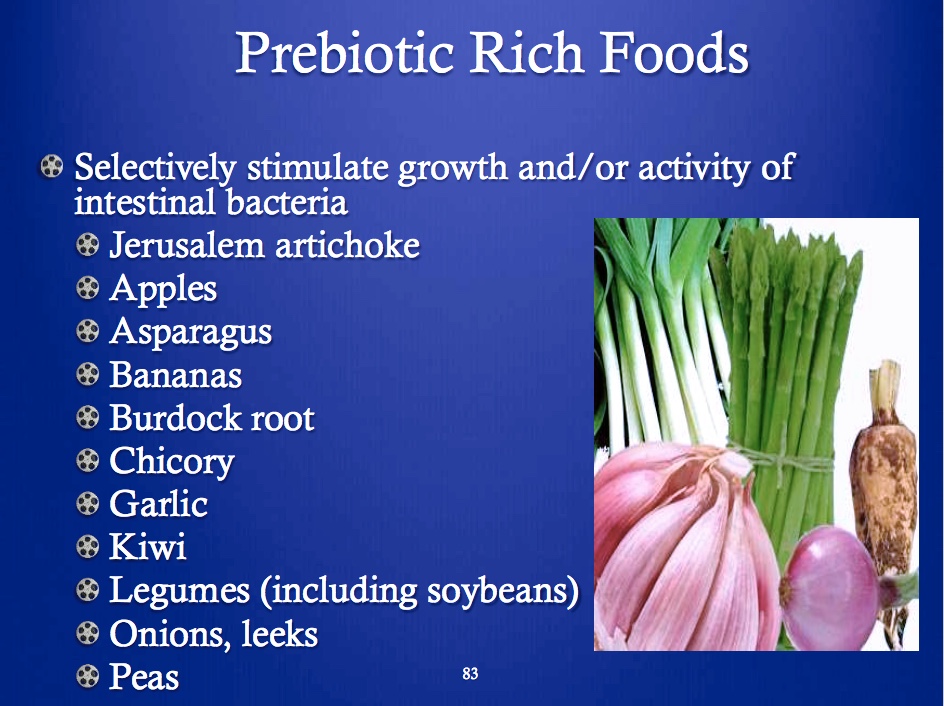 Courtesy Kathie Swift MS RDN LDN FAND EBQ
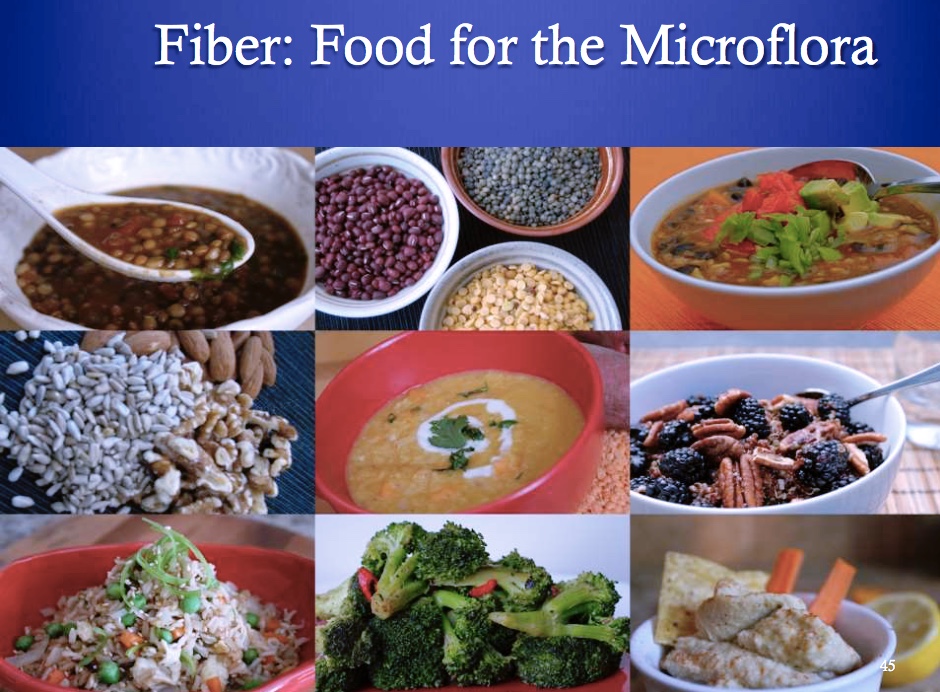 Courtesy Kathie Swift MS RDN LDN FAND EBQ
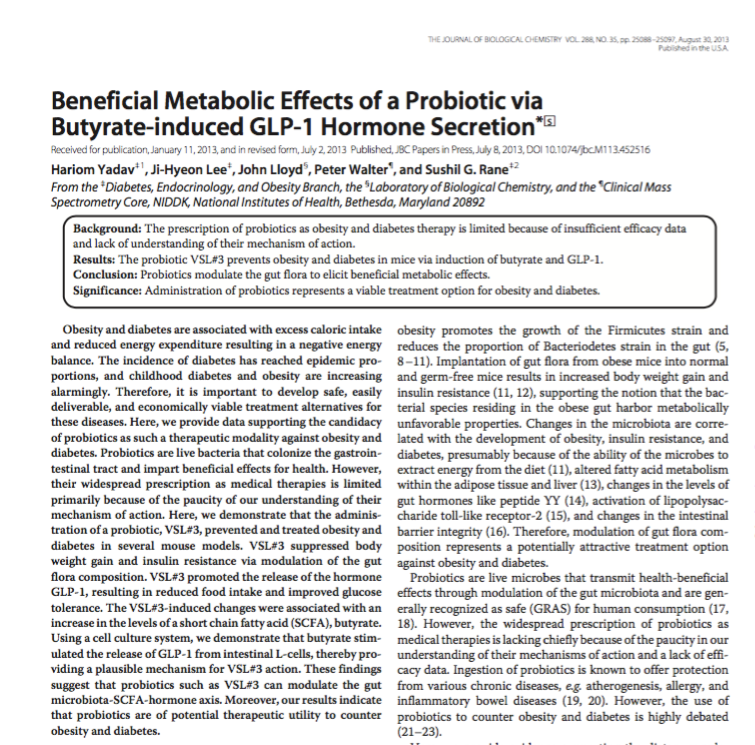 In animal models, giving VSL#3 probiotics modulates microbiota induction of butyrate and GLP-1. 
These metabolic changes enhance insulin signaling, increase fat oxidation, decrease appetite, improve colonic epithelial function-integrity and barrier function.
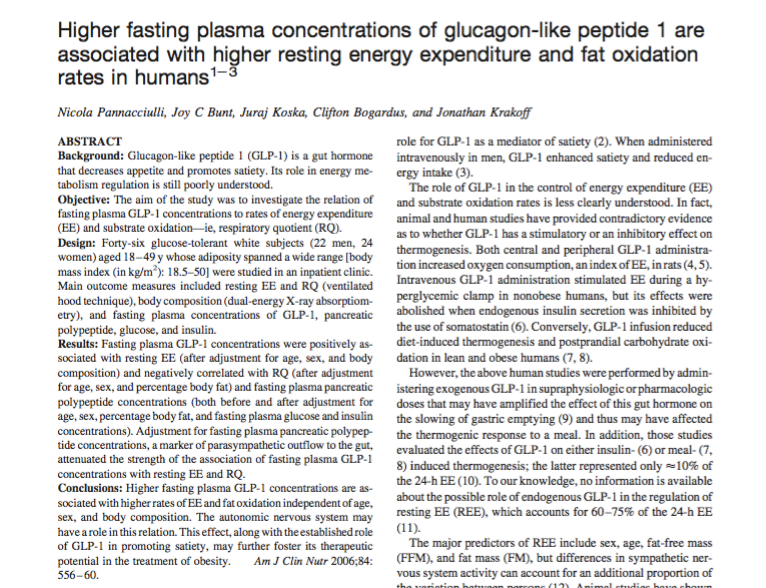 Fasting GLP-1 levels were associated with higher rates of TEE and fat oxidation, independent of age, sex and body composition.
Am J Clin Nutr 2006;84:556–60
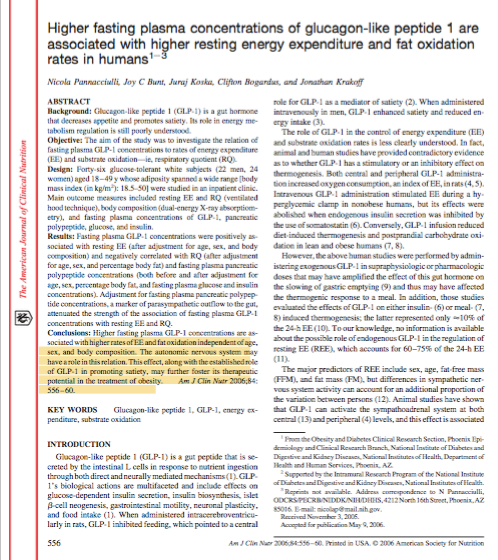 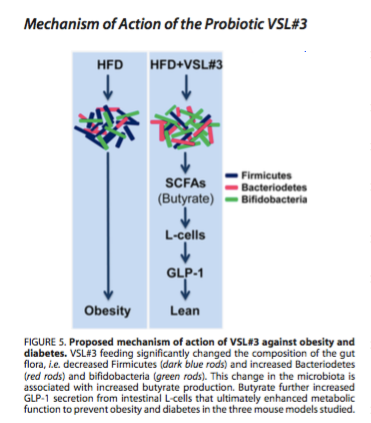 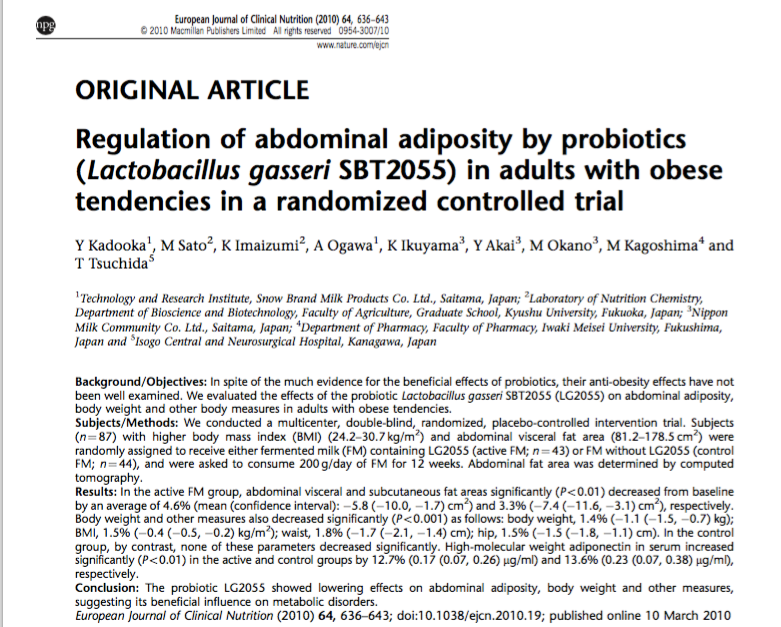 Multi-center, double-blinded randomized, placebo-controlled intervention trial
87 subjects with high BMI and VAT
FM vs. placebo for 12 weeks
Improved wt. loss and body comp in treated group compared with control
Higher adiponectin in treated group.  Enhanced insulin sensitivity, glucose regulation and fat oxidation
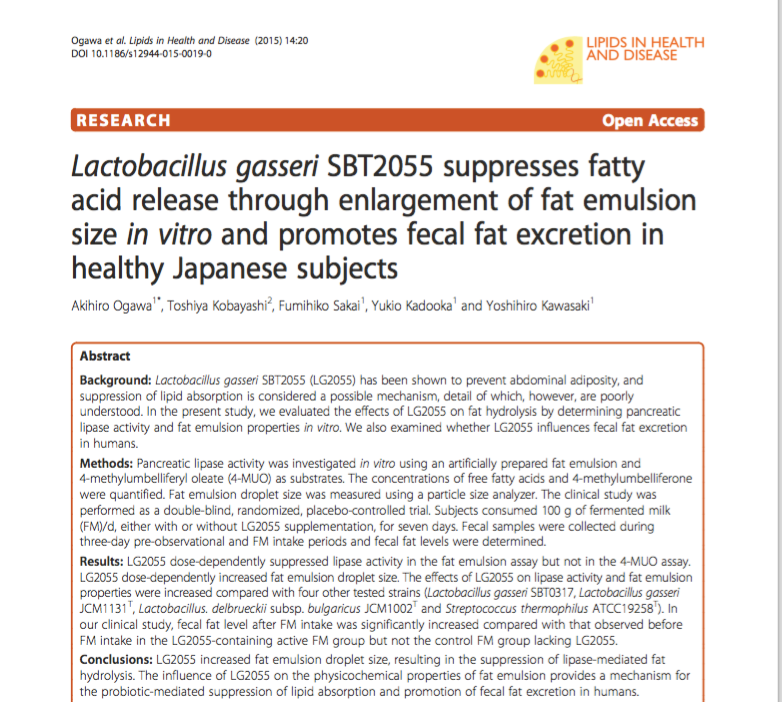 Greater fecal fat excretion seen in those supplemented with L. gasseri. This effect was mediated by suppression of lipase-mediated lipid absorption.
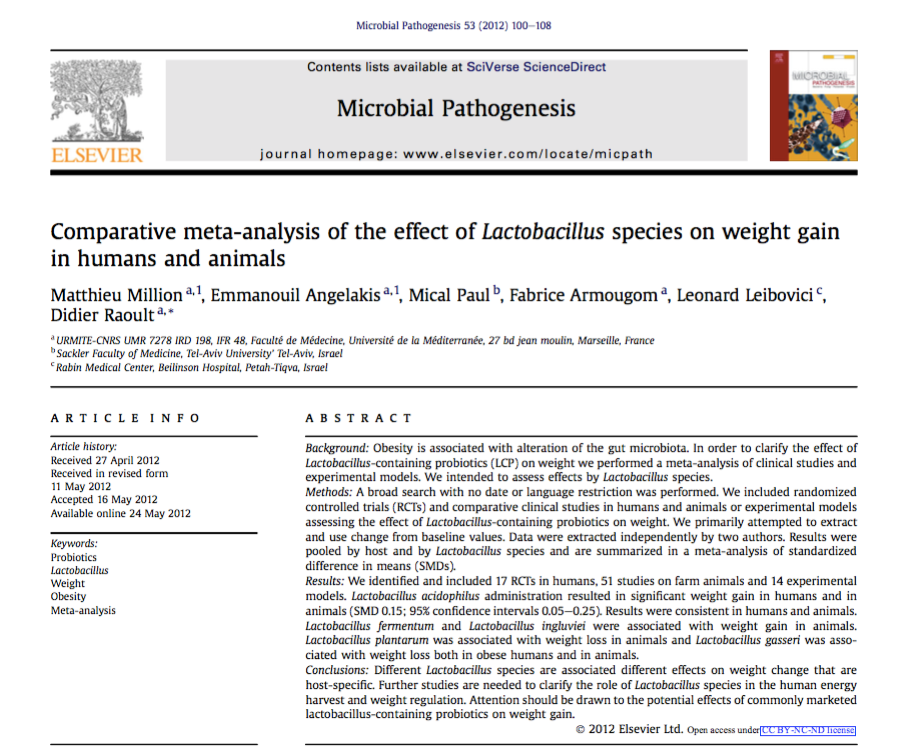 Different Lactobacillus species appear to have varied effects on metabolism and weight loss. 
Review of 17 RCTs in human adults reveal positive effects with L plantarum and L gasseri with weight gain with L acidophilus.
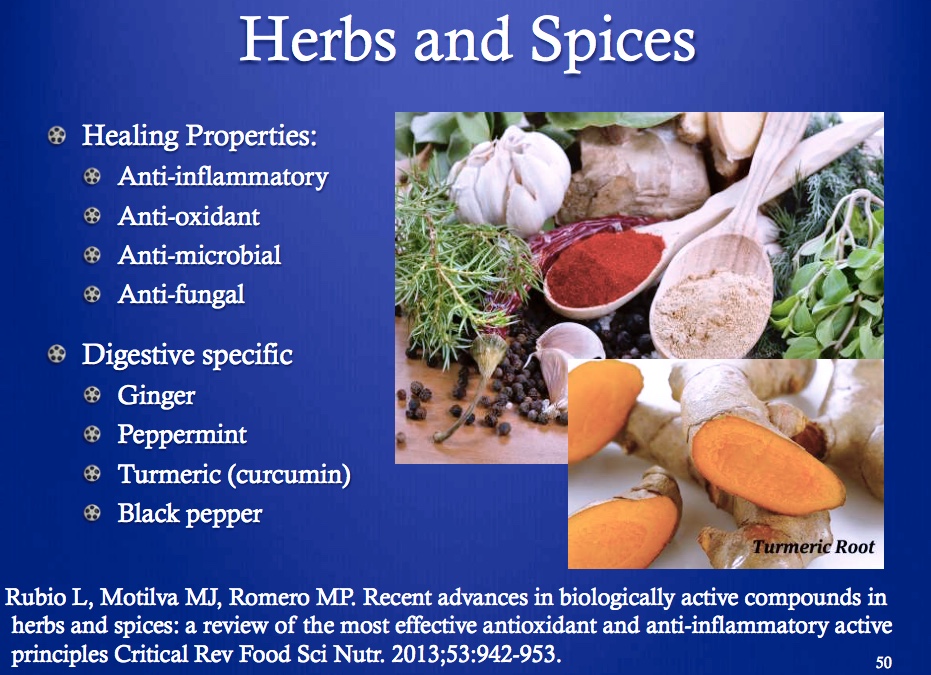 Courtesy Kathie Swift MS RDN LDN FAND EBQ
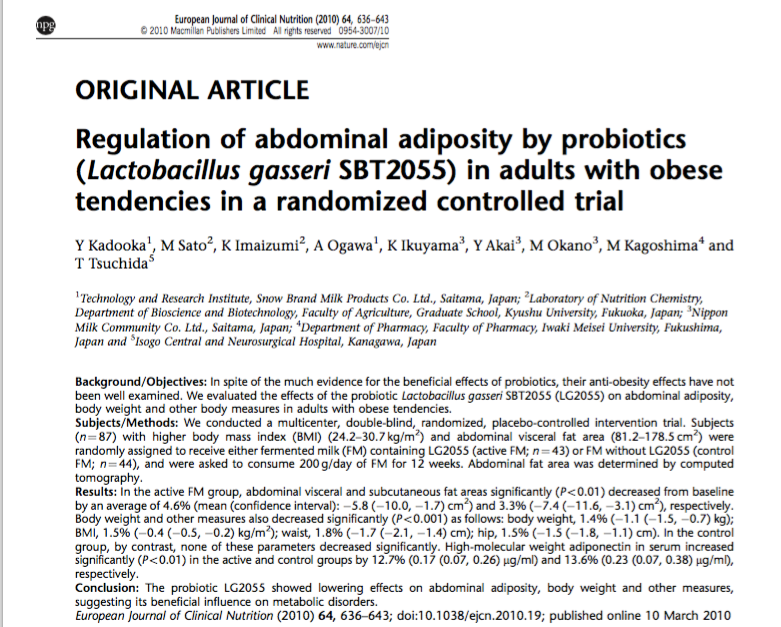 Multi-center, double-blinded randomized, placebo-controlled intervention trial
87 subjects with high BMI and VAT
FM vs. placebo for 12 weeks
Improved wt. loss and body comp in treated group compared with control
Higher adiponectin in treated group.  Enhanced insulin sensitivity, glucose regulation and fat oxidation
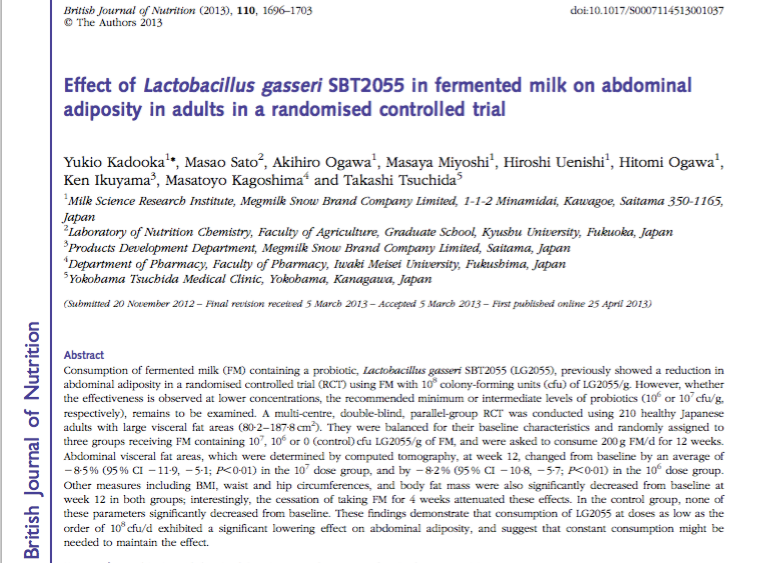 Intervention with FM in 210 healthy overweight adults.
Significant lowering of abdominal adiposity was seen.
Effects were reversed after discontinuation of FM
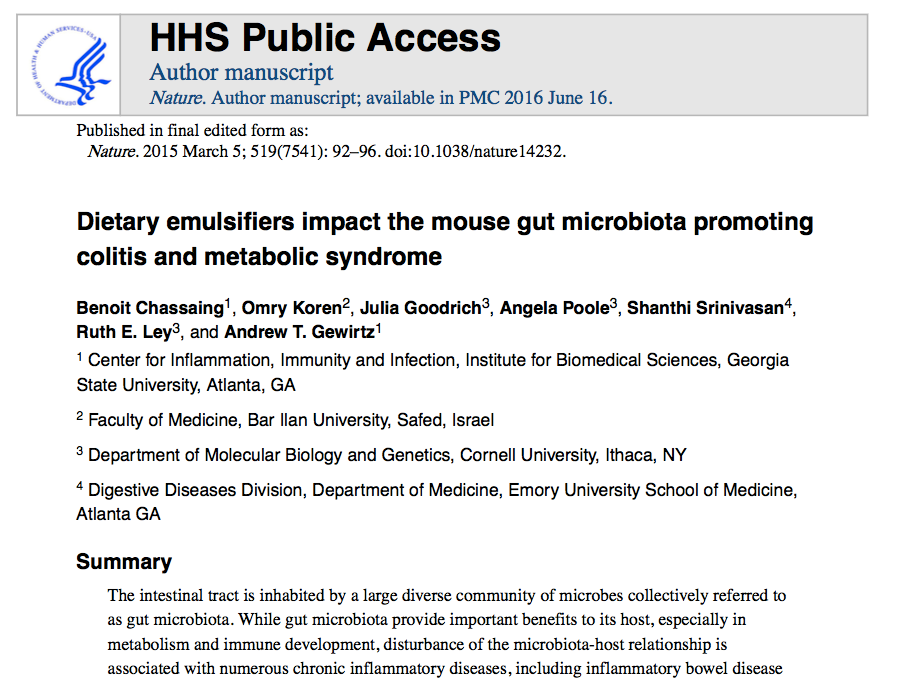 Lifestyle changes to bring diversity and balance to the gut microbiome
Diminish sugar and processed refined, carbohydrate-dense foods. Grains, gluten and glyphosate exposures
Increase fermentable plant-based fiber and fermentable foods
Whenever possible, go organic, GMO-free (glyphosate)
Cautious with prescribed antibiotics and feedlot meats, poultry, and eggs
Minimize NNS, emulsifiers, thickeners
Consider testing, diagnosis and treatment of dysbiosis-SIBO (breath testing; CDSA; H. pylori)
Probiotics
Taper, d/c PPIs
? Future of fecal microbiota transplants
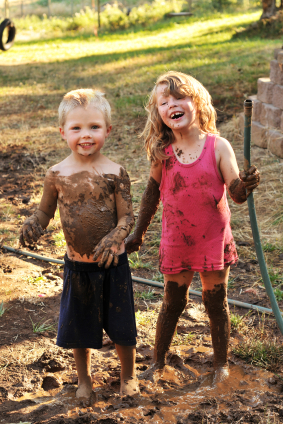 Thank You